LA GIOIA
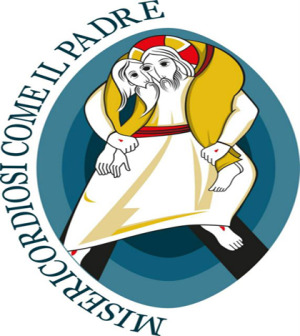 La gioia è la sorgente della evangelizzazione
LA GIOIA è PIACERE?
COMFORT ZONE
PERICOLO!!!!!!!!!!!!
I MALI
INDIVIDUALISMO
CALO DI FERVORE
TORNACONTI PERSONALI
PRESTIGIO PERSONALE
CRISI DI IDENTITA’
PSICOLOGIA DELLA TOMBA
LE SFIDE
INDIVIDUALISMO
CALO DI FERVORE
TORNACONTI PERSONALI
PRESTIGIO PERSONALE
CRISI DI IDENTITA’
LA GIOIA:
STRESS
OPTIONAL
LA GIOIA